COMP 550Algorithm and AnalysisRecurrence RelationsBased on CLRS Sec 4
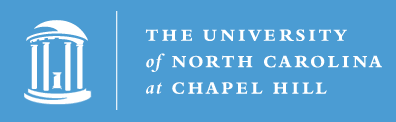 Some slides are adapted from ones by prior instructors Prof. Plaisted and Prof. Osborne
Recurrence Relations
COMP550@UNC
2
Algorithmic Recurrences
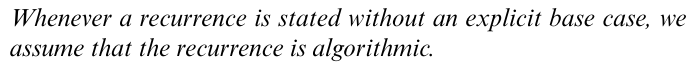 COMP550@UNC
3
Algorithmic Recurrences
COMP550@UNC
4
Solving A Recurrence
Substitution method
Recursion-tree method
Master method
Akra-Bazzi method
COMP550@UNC
5
Substitution Method
Two step process
Guess the solution
Use mathematical induction to show that the guessed solution works
Works well when you can guess the solution
Guessing may not be always easy
COMP550@UNC
6
Substitution Method
COMP550@UNC
7
Substitution Method
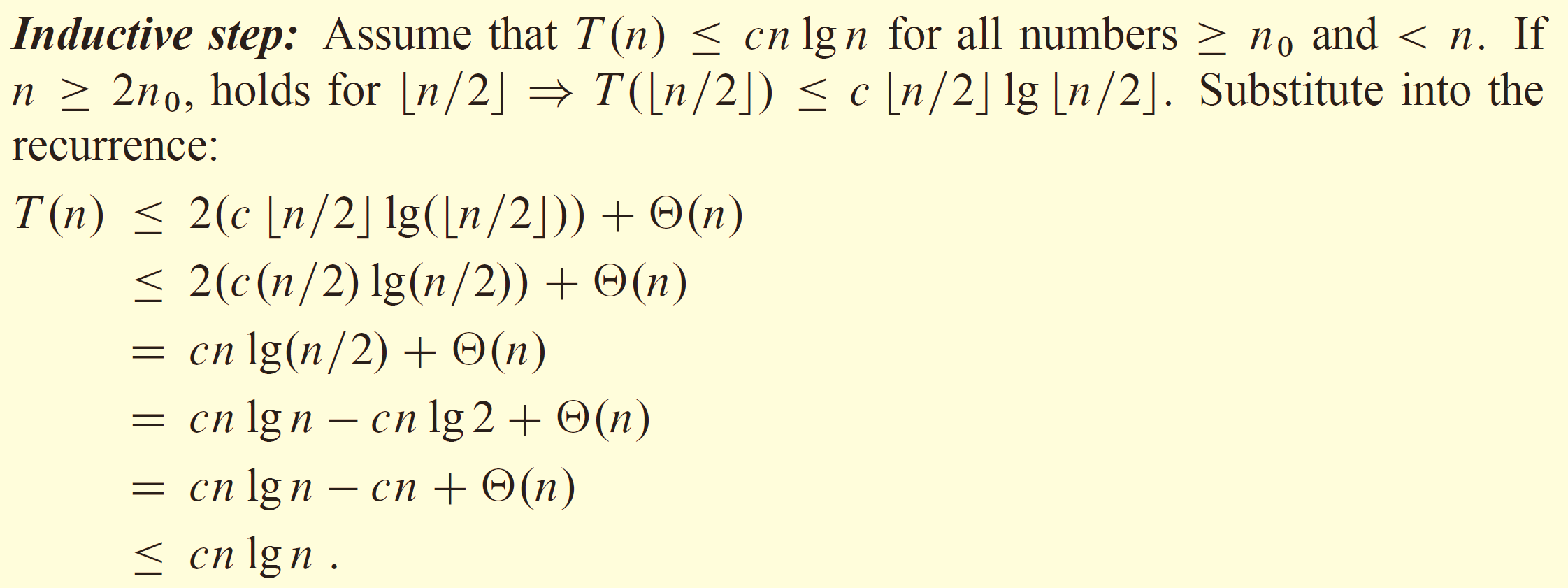 From CLRS
COMP550@UNC
8
Substitution Method
COMP550@UNC
9
Substitution Method
COMP550@UNC
10
Substitution Method
COMP550@UNC
11
Guessing Solution
COMP550@UNC
12
Correct Guess But Math Fails
COMP550@UNC
13
Pitfalls
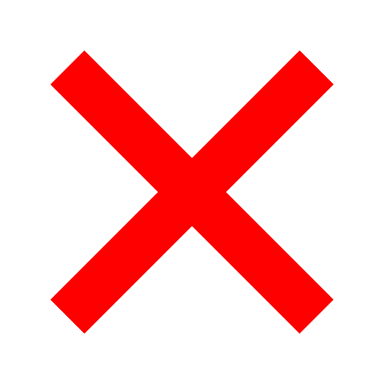 COMP550@UNC
14
Recursion-Tree Method
Making a good guess is sometimes difficult with the substitution method.
Use recursion trees to devise good guesses.
Better not to use it as direct proof (would need to be meticulous about expanding tree and summing costs)
For generating guess, some ‘sloppiness’ is tolerable
COMP550@UNC
15
Recursion Tree
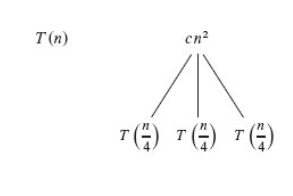 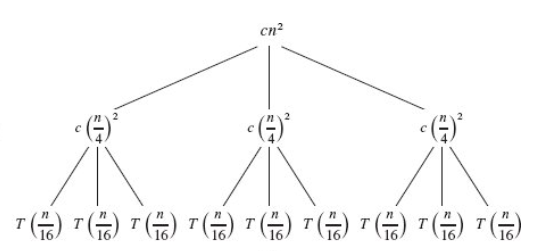 From CLRS
COMP550@UNC
16
Recursion Tree
Number of levels
Cost per level
Number of leaves
From CLRS
COMP550@UNC
17
Recursion Tree
COMP550@UNC
18
Recursion Tree
COMP550@UNC
19
Recursion Tree
COMP550@UNC
20
Recursion Tree: Verify with Substitution
COMP550@UNC
21
Recursion Tree
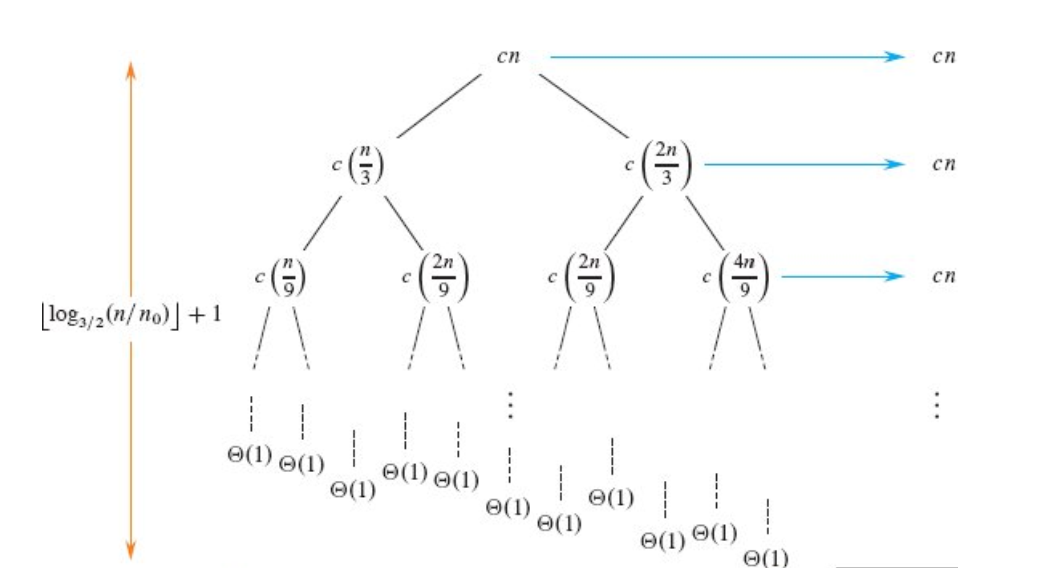 From CLRS
COMP550@UNC
22
Recursion Tree
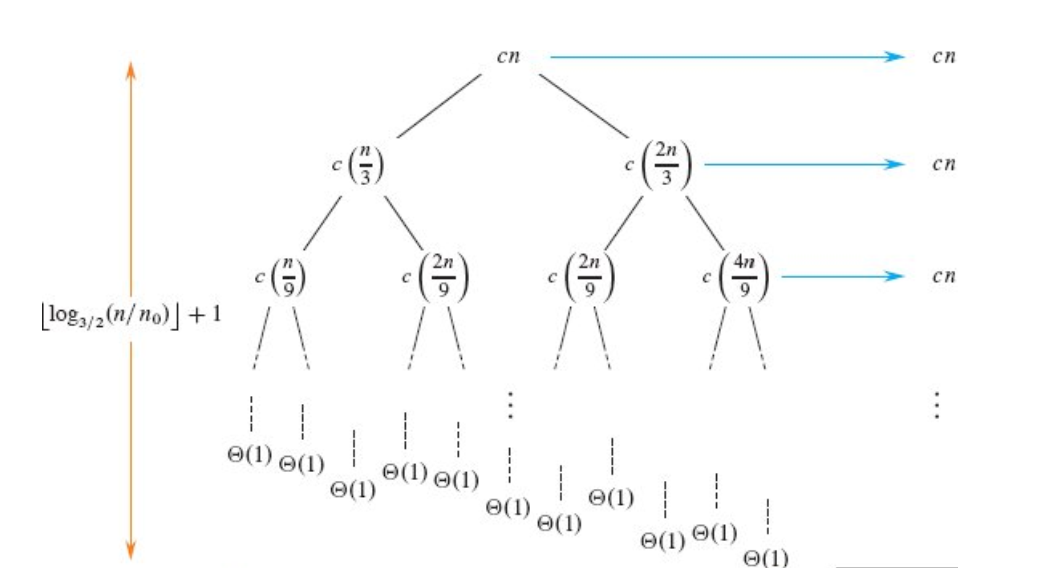 From CLRS
COMP550@UNC
23
Recursion Tree
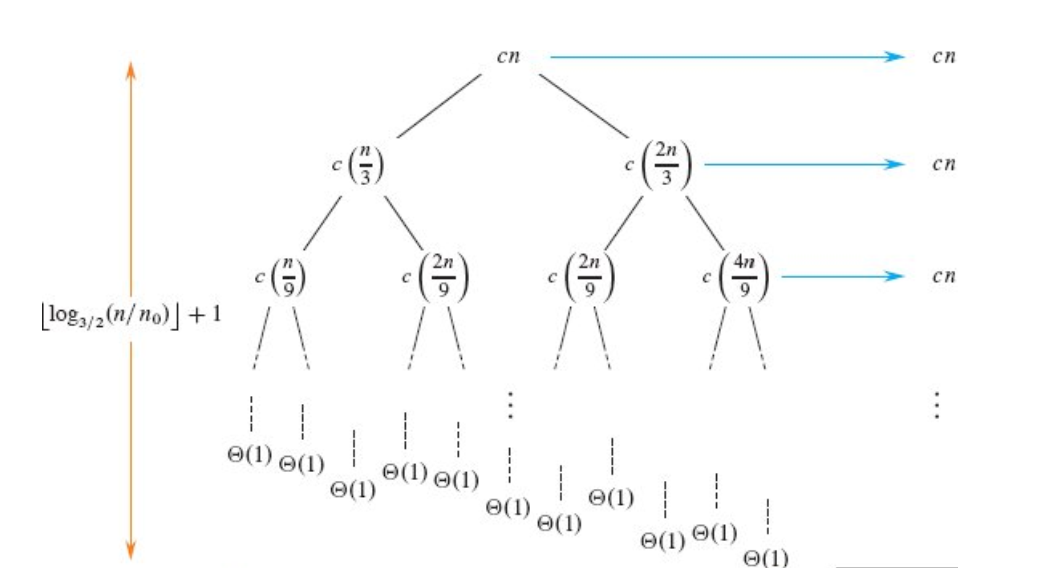 COMP550@UNC
24
Master Method
COMP550@UNC
25
Master Method
COMP550@UNC
26
Master Method
COMP550@UNC
27
Master Method
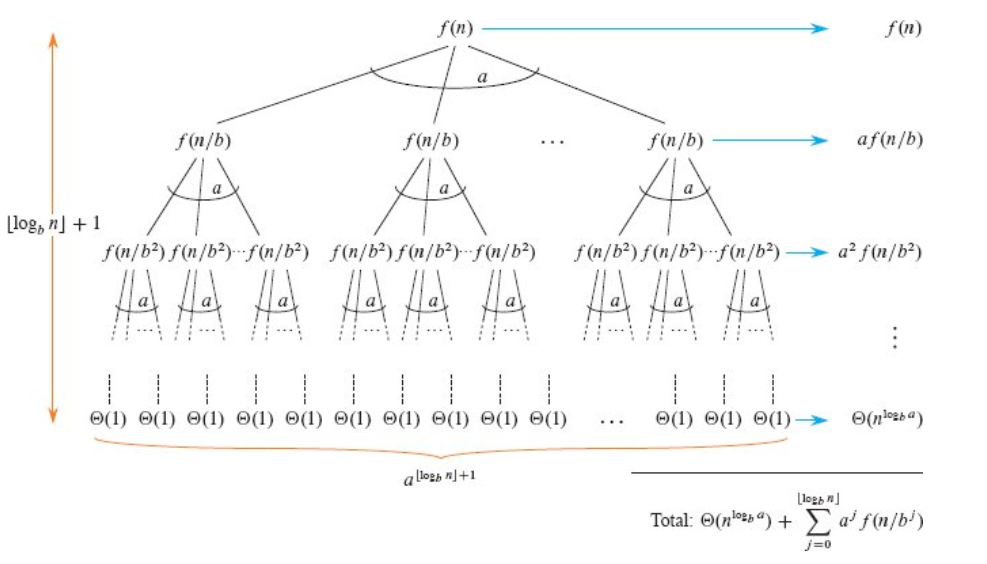 COMP550@UNC
28
Master Method
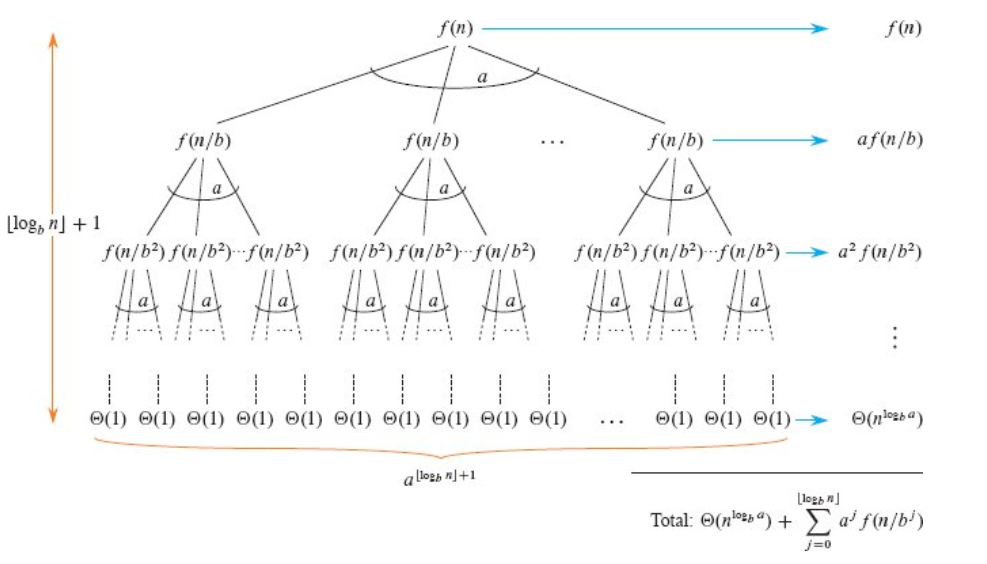 COMP550@UNC
29
Master Method
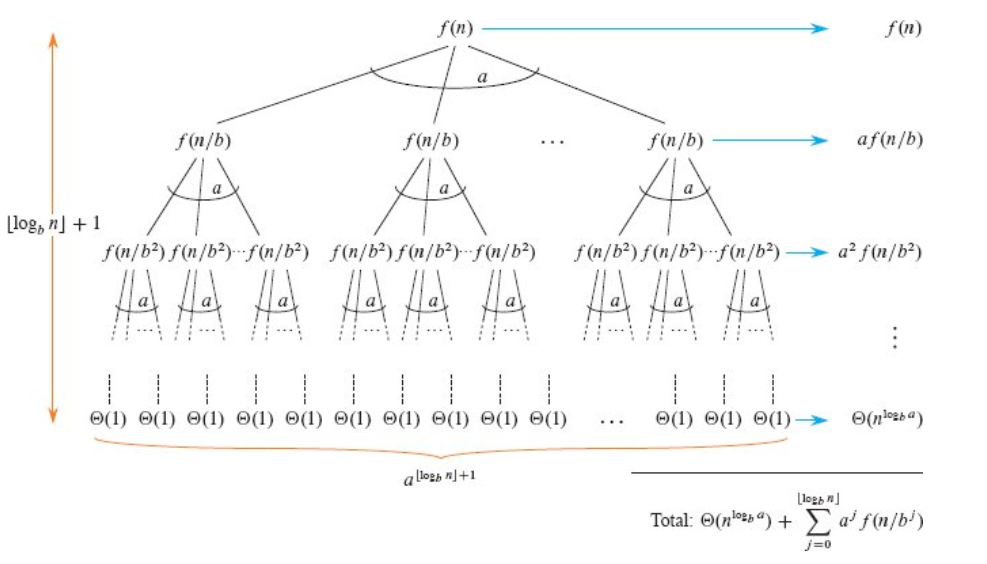 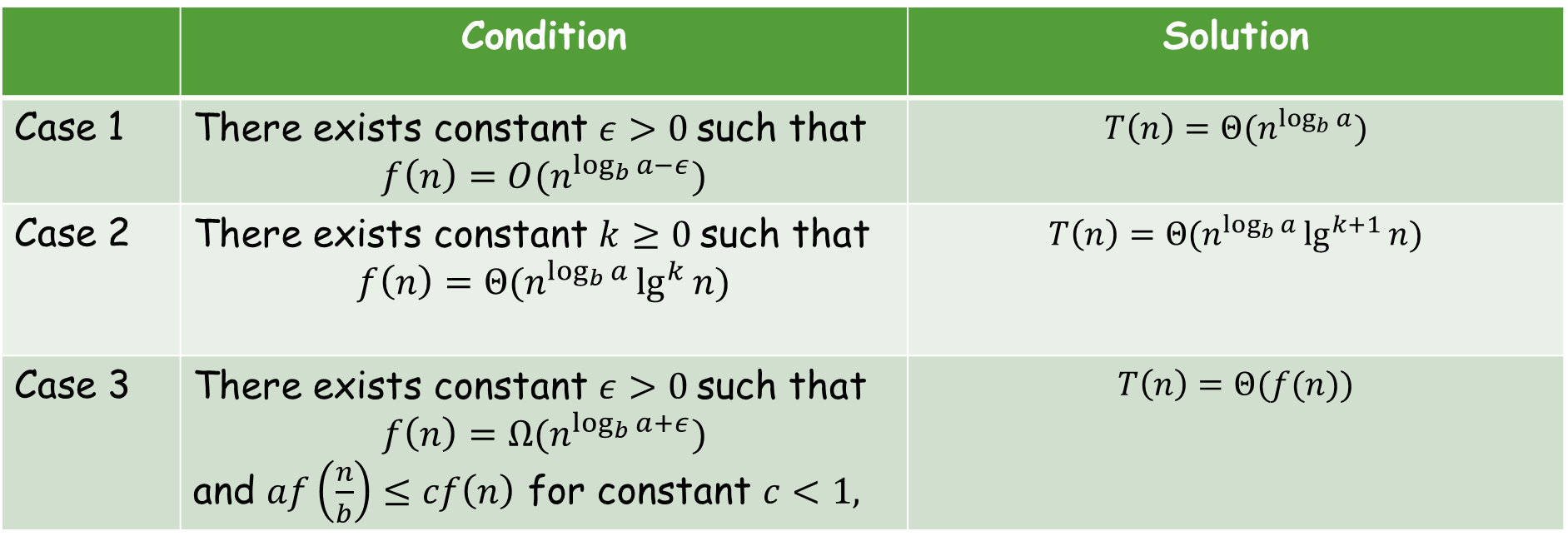 Any idea what’ happening in each case?

(Hint: look at the solution and the cost of the levels in recursion tree)
COMP550@UNC
30
Master Method
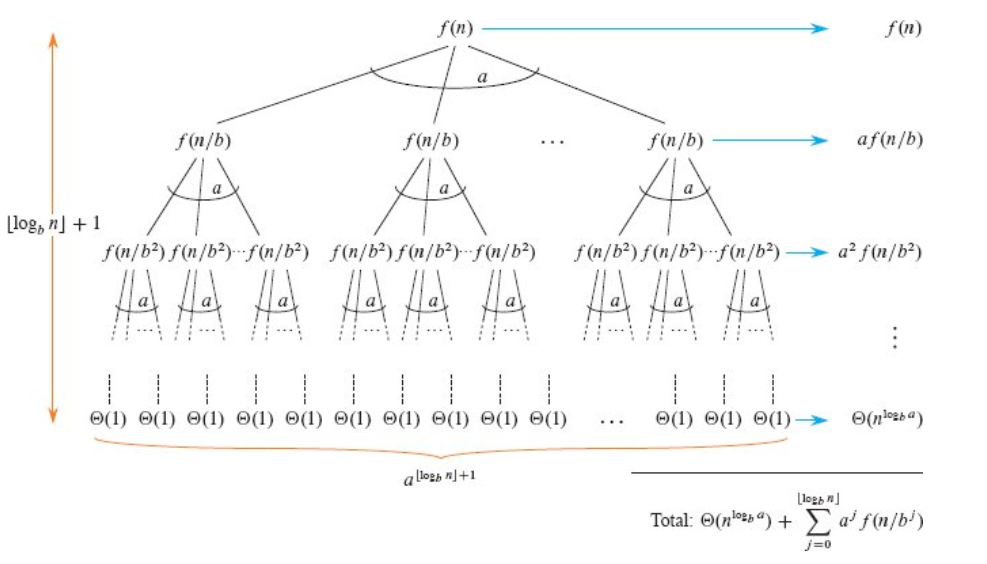 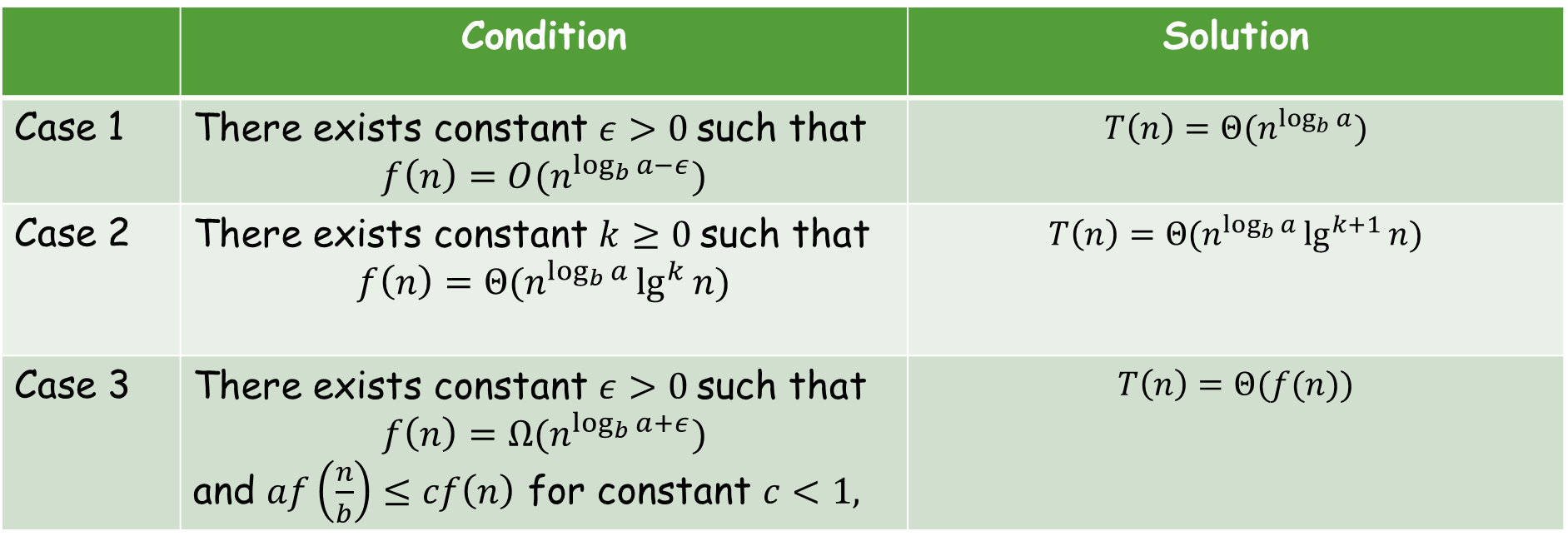 Case 1: Running time is dominated by leaves. When this happens?

Case 3: Running time is dominated by the root. When this happens?
COMP550@UNC
31
Master Method
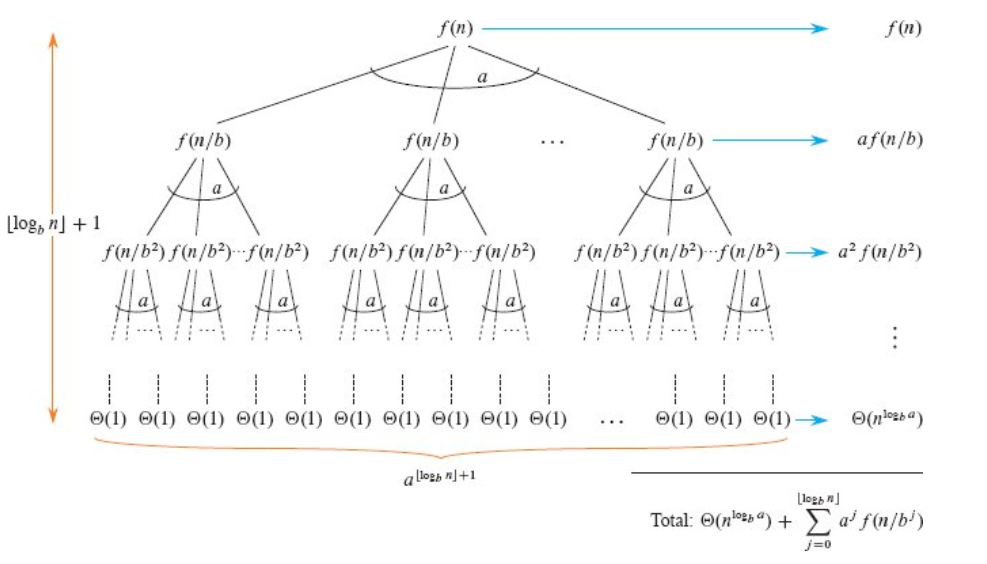 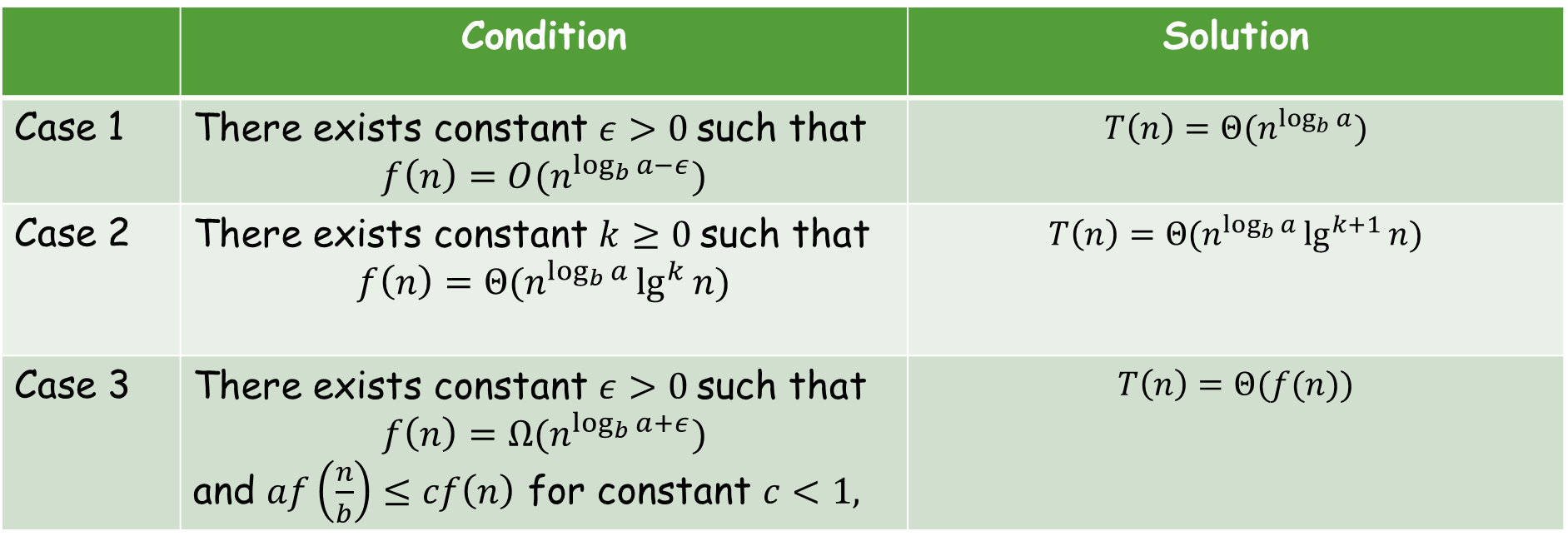 Case 2: Each level (with internal nodes) has asymptotically same cost
			(Just like merge sort and closest pair of points)
Total running time = cost per level * number of levels
COMP550@UNC
32
Master Method
COMP550@UNC
33
Master Method
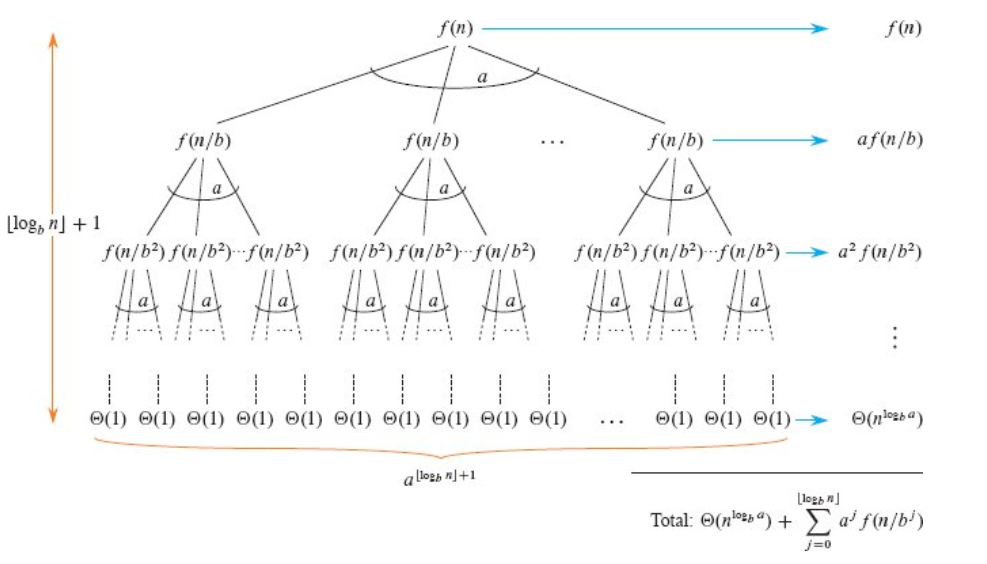 COMP550@UNC
34
Master Method
COMP550@UNC
35
Master Method
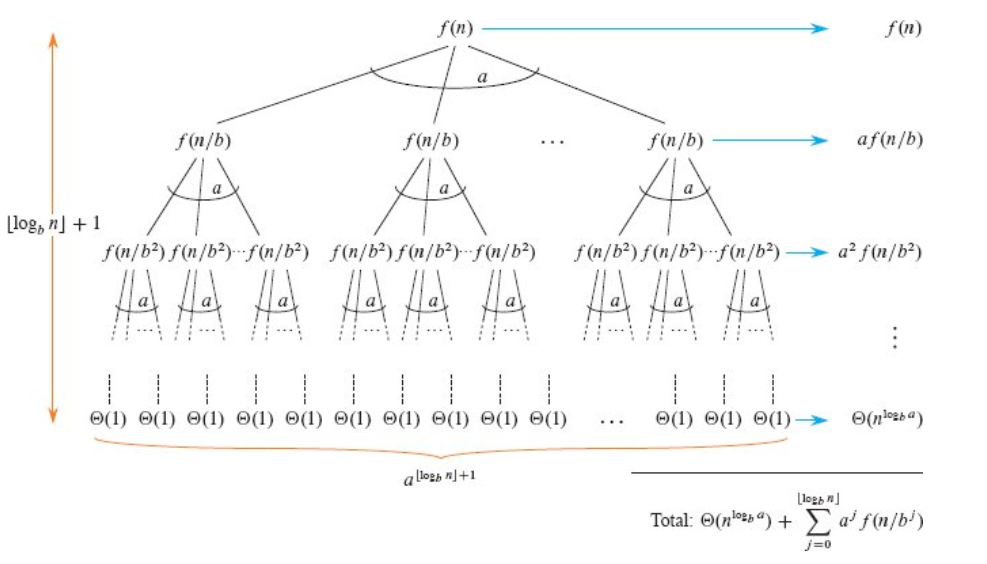 COMP550@UNC
36
Master Method
COMP550@UNC
37
Master Method
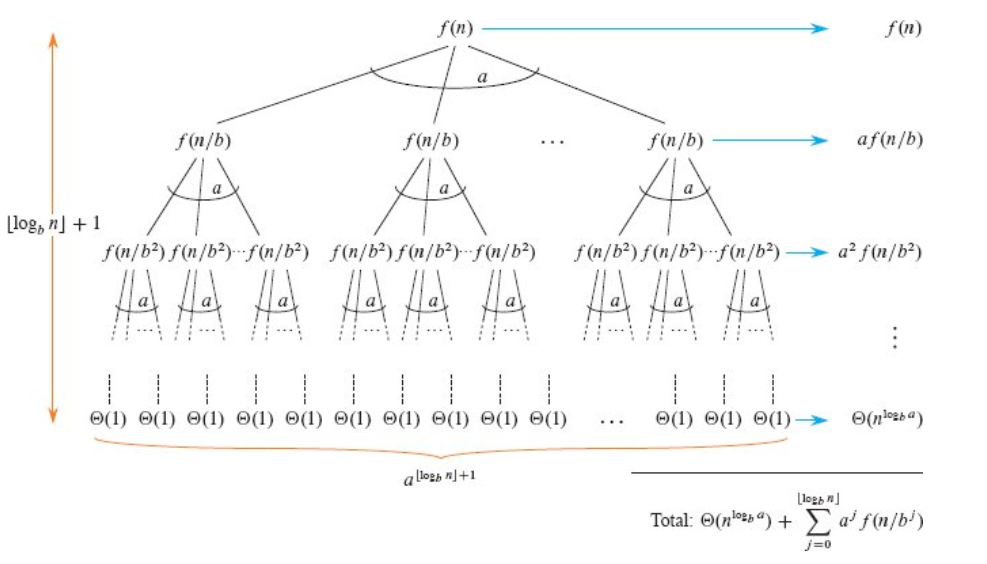 COMP550@UNC
38
Master Method
COMP550@UNC
39
Master Method: Not Applicable Case
COMP550@UNC
40
Master Method: Not Applicable Case
COMP550@UNC
41
Thank You!
COMP550@UNC
42